Lecture 18: Networking
CS 105		       		           November 7, 2019
Physical Layer
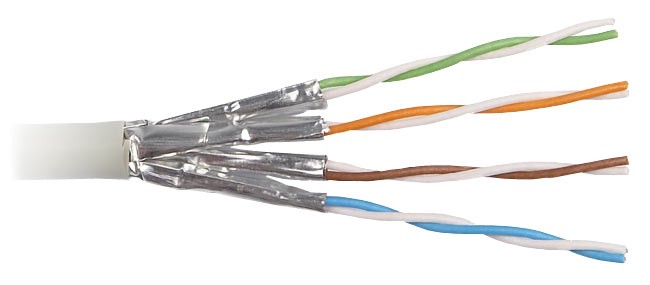 Twisted Pair


Coaxial


Fiber


Radio
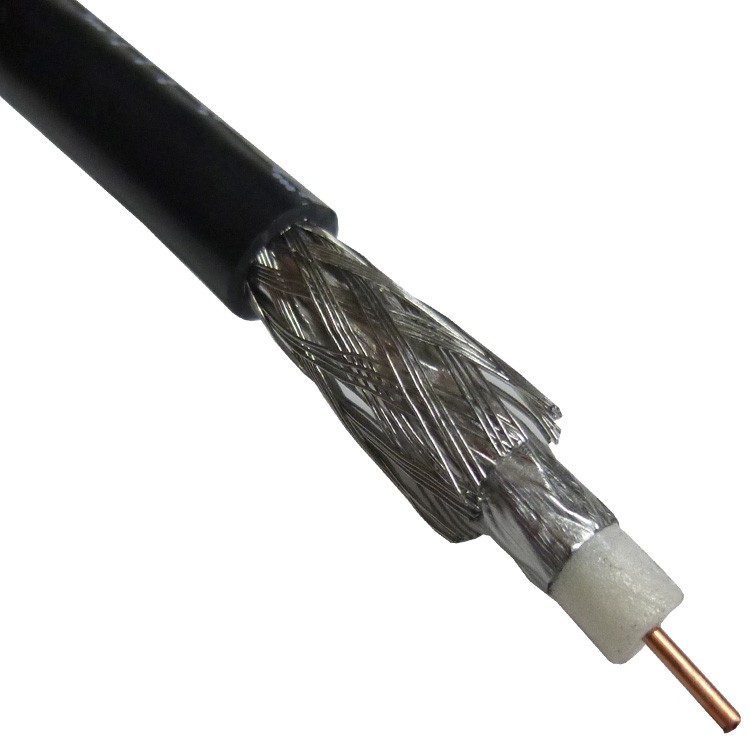 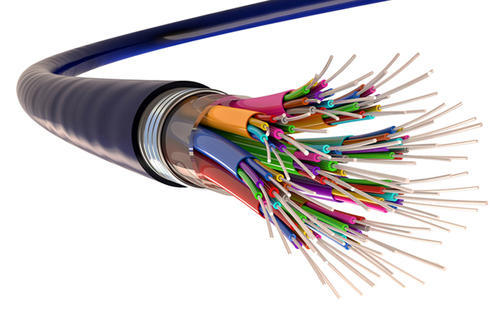 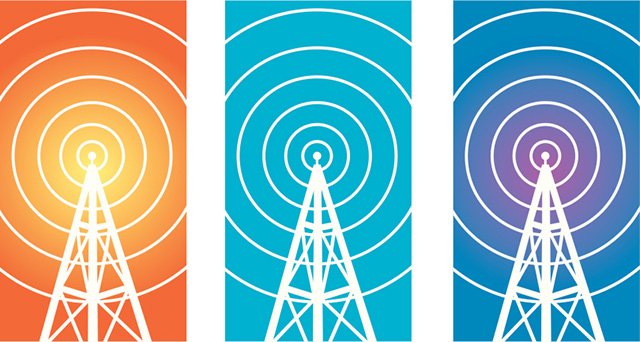 [Speaker Notes: Twisted-pair cable is used for wired telephones and Ethernet networks. Pair of wires forms a circuit; twisted to protect against noise from adjacent pairs. Zeros and ones encoded as low/high voltages

I think coax is basically the same thing, but it uses external shielding, and can superimpose wasves of different frequencies to carry multiple signals(?)

Fiberoptic cables use light to transmit bits

Radio waves send bits by alternating the frequency or amplitude of the wave]
Data Link Layer
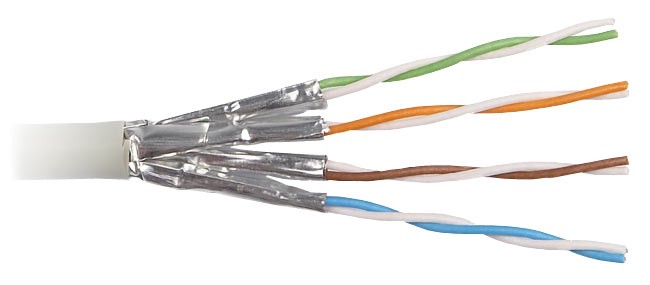 DSL


Ethernet


WiFi (802.11)


3G
LTE
5G
Twisted Pair


Coaxial


Fiber


Radio
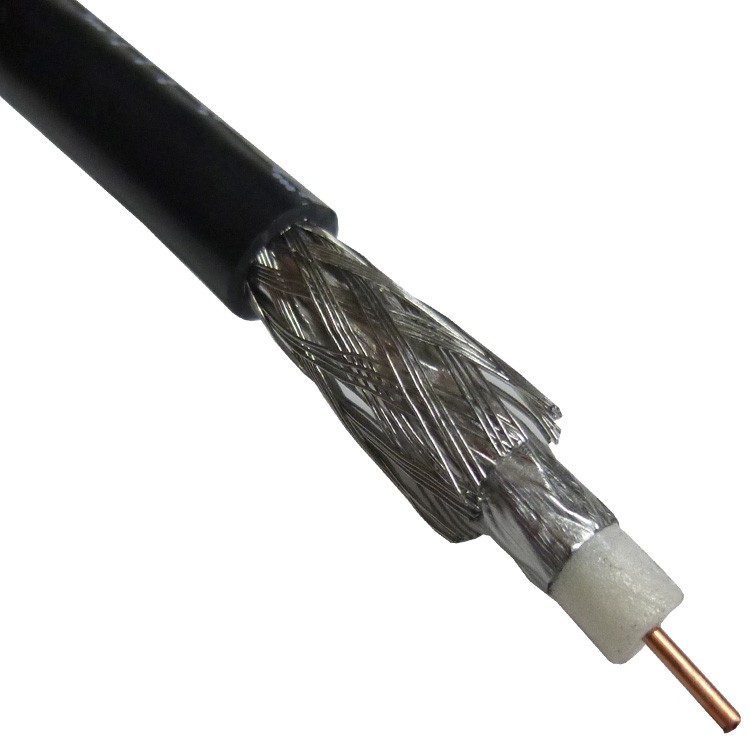 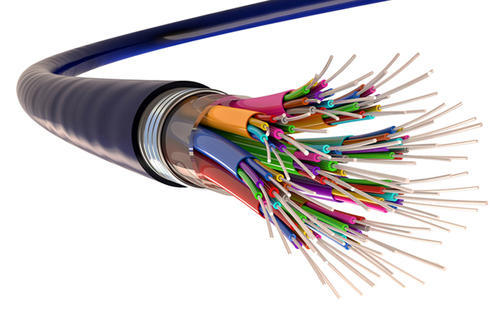 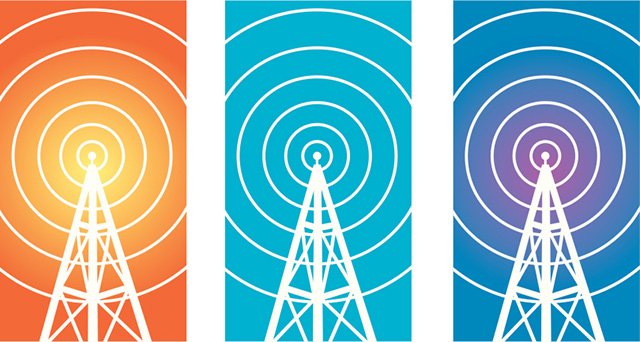 CPU
register file
ALU
system bus
memory bus
main
memory
MI
I/O 
bridge
Expansion slots
I/O bus
USB
controller
network
adapter
graphics
adapter
disk 
controller
mouse
keyboard
monitor
disk
network
[Speaker Notes: Each host has one or more network adapters (aka network interface cards) that translate messages to/from physical network following a particular protocol and export a network abstraction]
Data Link Layer
Each host has one or more network adapter (aka NIC)
handles particular physical layer and protocol
Each network adapter has a media access control (MAC) address
unique to that networ instance
Messages are organized as packets
Example: Ethernet
destination address
Developed 1976 at Xerox
Simple, scales pretty well
Very successful, still in widespread use

Example address: b8:e3:56:15:6a:72

Carrier sense: listen before you speak
Multiple access: multiple hosts on network
Collision detection: detect and respond to cases where two messages collide
source address
type
payload
checksum
Example: Ethernet
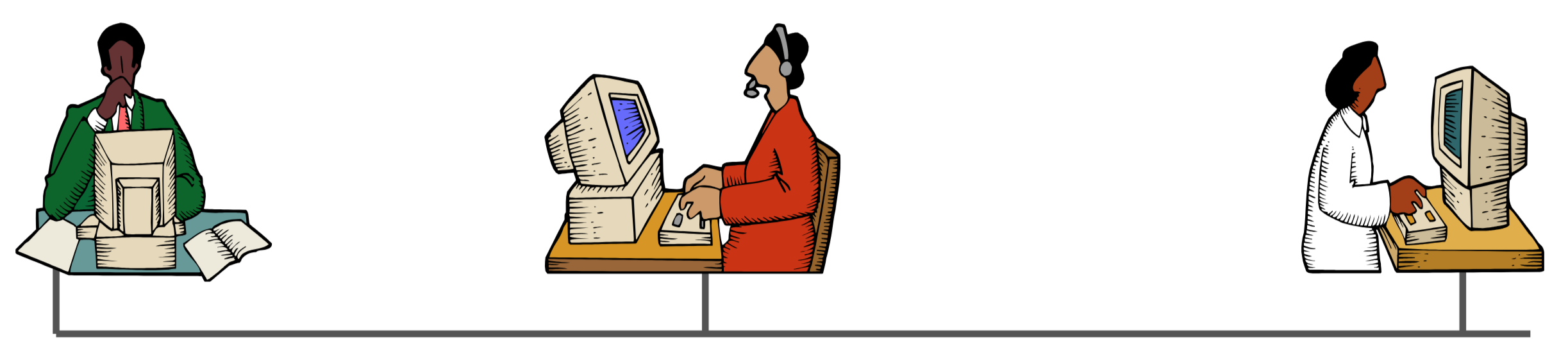 Carrier sense: broadcast if wire is available
In case of collision: stop, sleep, retry
sleep time is determined by collision number
abort after 16 attempts
Example: Ethernet
Advantages
Disadvantages
completely decentralized
inexpensive
no state in the network
no arbiter
cheap physical links
endpoints must be trusted
data is available for all to see
can place ethernet card in promiscuous mode and listen to all messages
Bridged Ethernet
A
B
host
host
host
host
host
X
100 Mb/s
100 Mb/s
bridge
hub
hub
1 Gb/s
host
host
100 Mb/s
100 Mb/s
bridge
hub
hub
Y
host
host
host
host
host
C
Spans building or campus
Bridges cleverly learn which hosts are reachable from which ports and then selectively copy frames from port to port
Network Layer
There are lots of lots of local area networks (LANs)
each determines its own protocols, address format, packet format
What if we wanted to connect them together?
physically connected by specialized computers called routers
routers with multiple network adapters can translate
standardize address and packet formats




This is a internetwork 
aka wide-area network (WAN)
aka internet
...
...
host
host
host
host
host
host
LAN 1
LAN  2
router
router
router
WAN
WAN
Logical Structure of an internet
host
router
host
router
router
router
router
router
Ad hoc interconnection of networks
No particular topology
Vastly different router & link capacities
Send packets from source to destination by hopping through networks
Router forms bridge from one network to another
Different packets may take different routes
Internet Protocol (IP)
Dest. Port #
v
IHL
total length
TOS
Initiated by the DoD in 60s-70s
Currently transitioning (very slowly) from     IPv4 to IPv6

Example address: 128.84.12.43

interoperable
network dynamically routes packets from source to destination
offset
fs
identification
TTL
protocol
header checksum
source address
destination address
options
application message (payload)
[Speaker Notes: v = version (4 or 6) 
IHL = header length in 32-bit words (usually 5 unless options present)
TOS: type of service (?)
total length = total length in bytes
id/flags/offset used for fragmentation/reassembly
TTL = time to live (decrementd each hop
Protocol = TCP, UDP, ICMP]
Aside: IPv4 and IPv6
The original Internet Protocol, with its 32-bit addresses, is known as Internet Protocol Version 4 (IPv4)

1996: Internet Engineering Task Force (IETF) introduced Internet Protocol Version 6 (IPv6) with 128-bit addresses
Intended as the successor to IPv4

As of November 2019, majority of Internet traffic still carried by IPv4
24-29% of users access Google services using IPv6.

We will focus on IPv4, but will show you how to write networking code that is protocol-independent.
[Speaker Notes: https://www.google.com/intl/en/ipv6/statistics.html]
Transferring internet Data Via Encapsulation
LAN1
LAN2
Host A
Host B
client
server
(8)
(1)
data
data
internet packet
protocol
software
protocol
software
(7)
data
PH
FH2
(2)
data
PH
FH1
LAN1 frame
LAN1
adapter
LAN2
adapter
(3)
(6)
data
PH
FH1
data
PH
FH2
Router
LAN1
adapter
LAN2
adapter
LAN2 frame
(4)
data
PH
FH1
(5)
data
PH
FH2
protocol
software
PH: Internet packet header
FH: LAN frame header
Routing
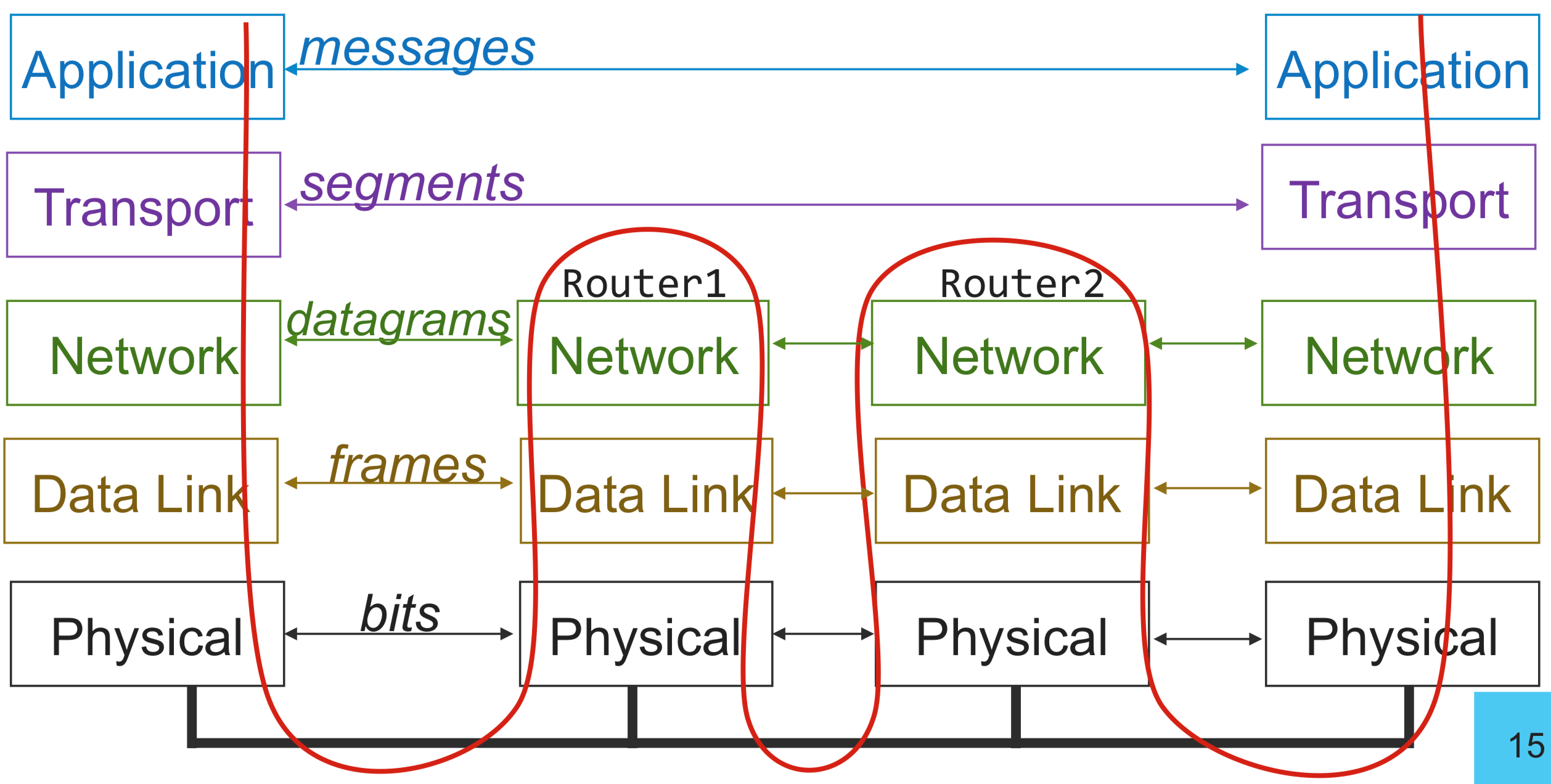 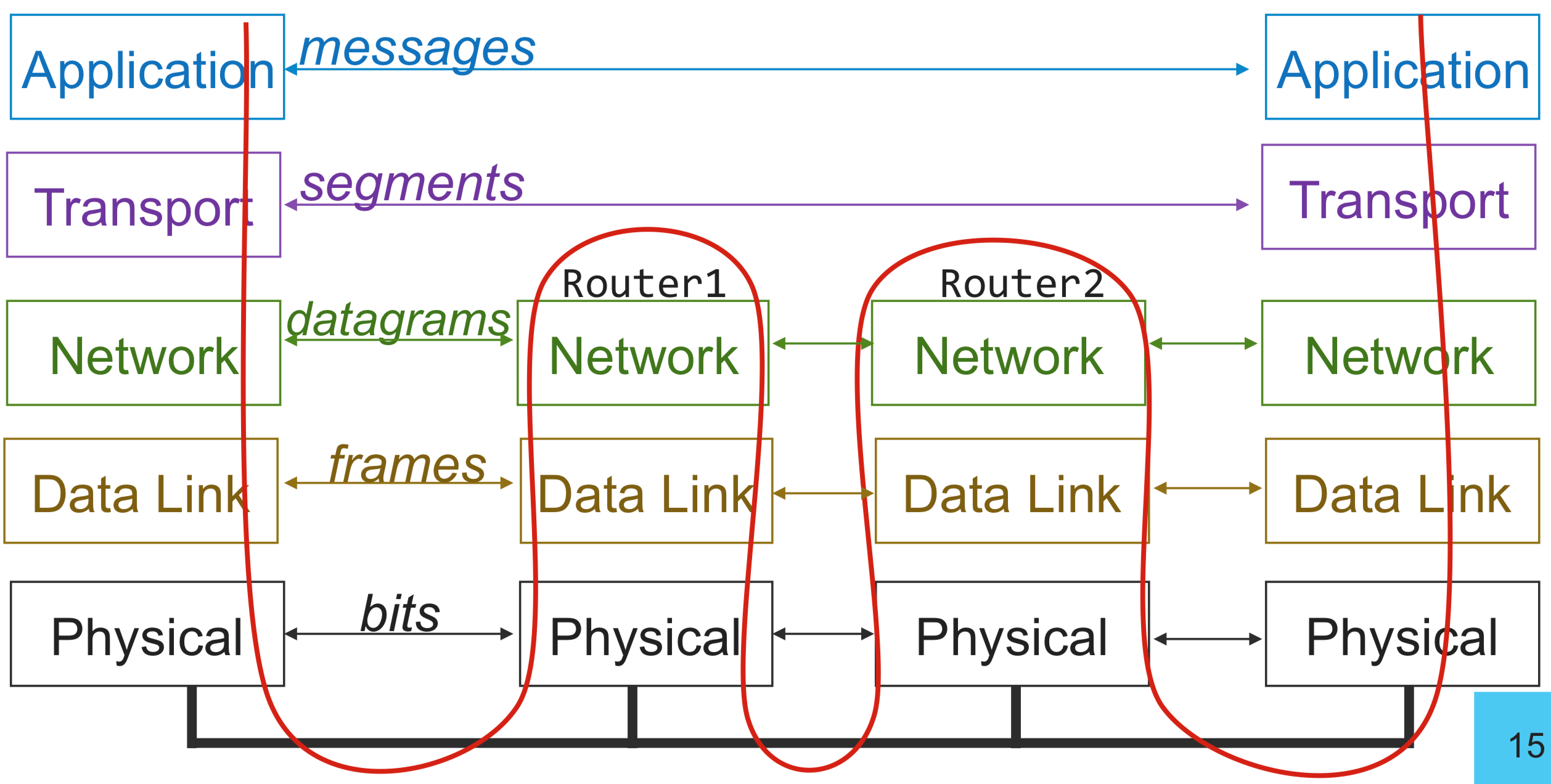 Routing
Transport Layer
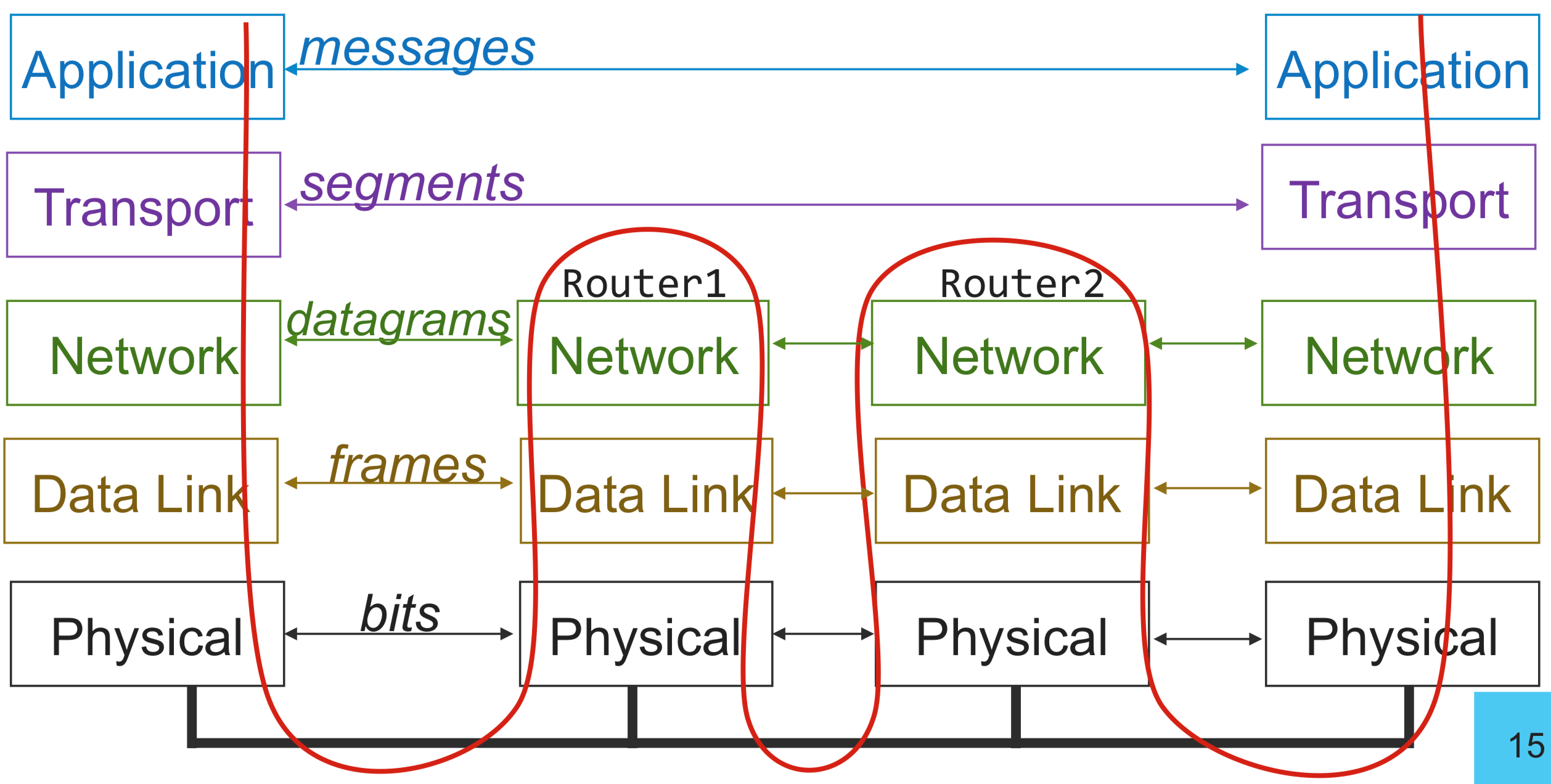 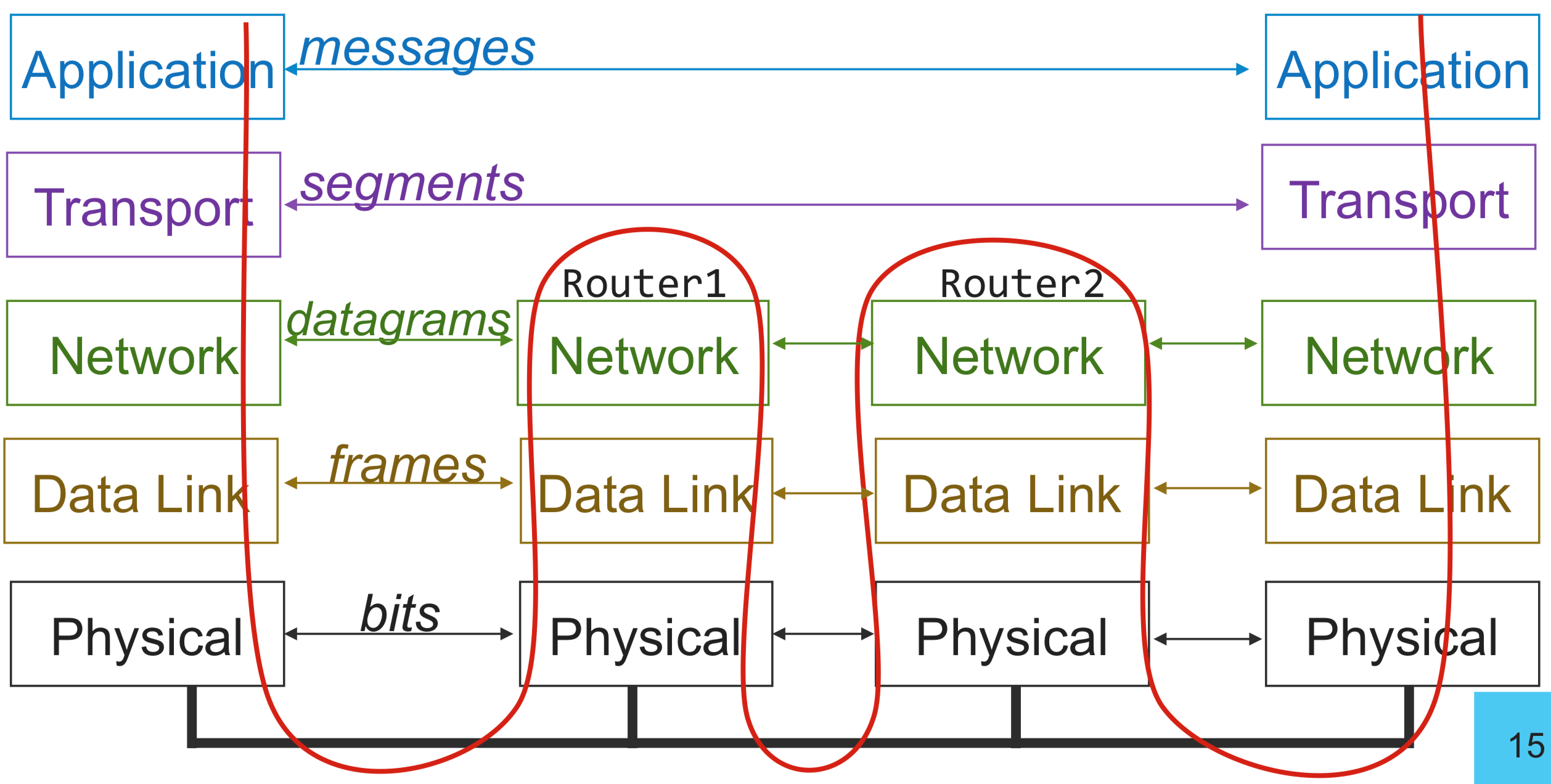 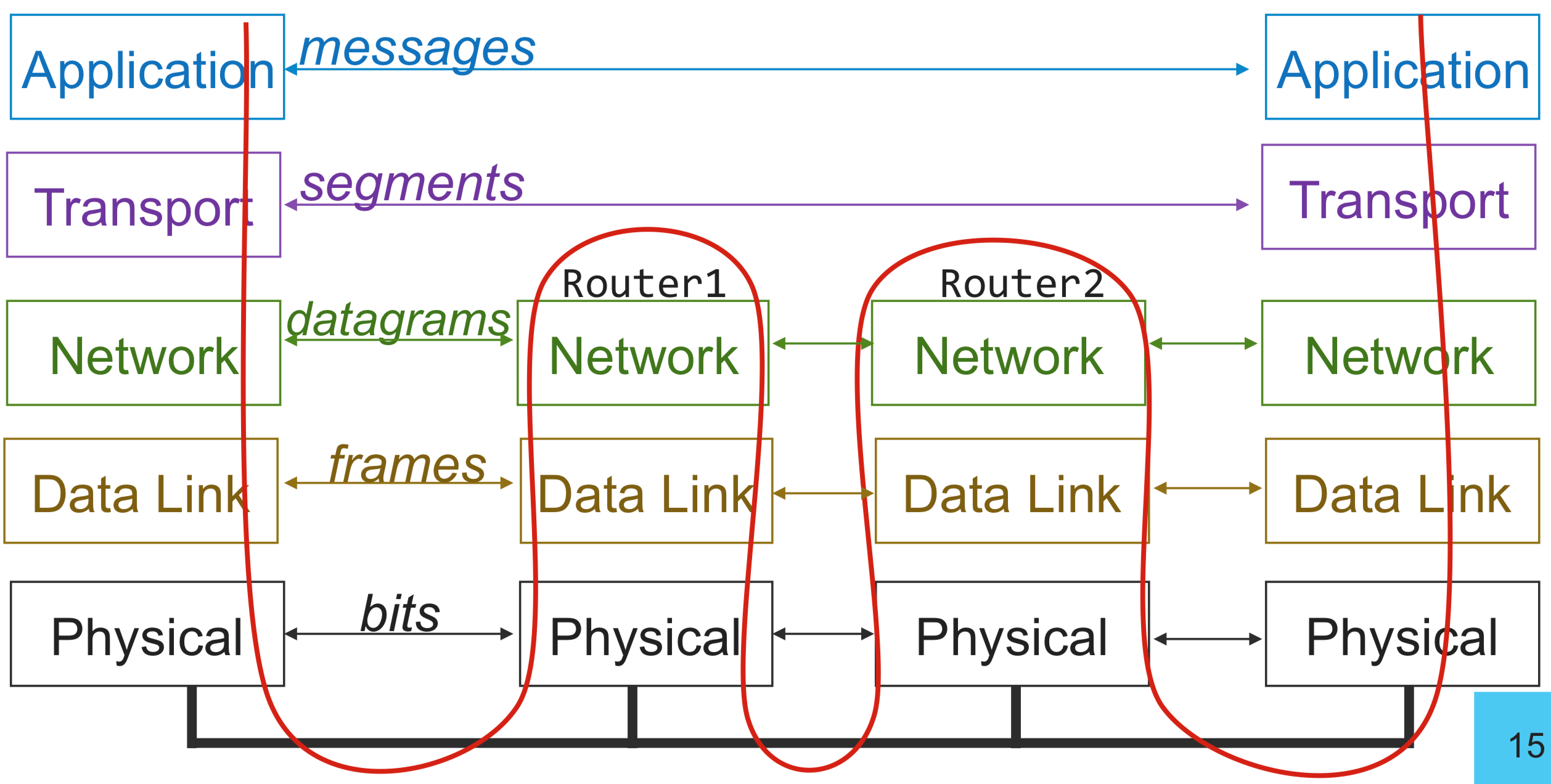 Transport Layer
Clients and servers communicate by sending streams of bytes over a connection. 

A transport layer endpoint is identified by an IP address and a port, a 16-bit integer that identifies a process
Ephemeral port: Assigned automatically by  client kernel when client makes a connection request.
Well-known port: Associated with some service provided by a server (e.g., port 80 is associated with Web servers)
Well-known Ports and Service Names
Popular services have permanently assigned well-known ports and corresponding well-known service names:
echo server: 7/echo
ssh servers: 22/ssh
email server: 25/smtp
Web servers: 80/http

Mappings between well-known ports and service names is contained in the file /etc/services on each Linux machine.
Anatomy of a Connection
A connection is uniquely identified by the socket addresses of its endpoints (socket pair)
(cliaddr:cliport, servaddr:servport)
Client socket address
128.2.194.242:51213
Server socket address
208.216.181.15:80
Client
Server
(port 80)
Connection socket pair
(128.2.194.242:51213, 208.216.181.15:80)
Client host address
128.2.194.242
Server host address
208.216.181.15
51213 is an ephemeral port 
allocated by the kernel
80 is a well-known port
associated with Web servers
Using Ports to Identify Services
Server host 128.2.194.242
Web server
(port 80)
Client host
Service request for
128.2.194.242:80
(i.e., the Web server)
Client
Kernel
Echo server
(port 7)
Web server
(port 80)
Service request for
128.2.194.242:7
(i.e., the echo server)
Client
Kernel
Echo server
(port 7)
Transport Layer Segments
Source IP
Dest. Port #
Source Port #
Sending application:
specifies IP address and port
uses socket bound to source port

Transport Layer:
breaks application message into smaller chunks 
adds transport-layer header to each message to form a segment

Network Layer (IP):
adds network-layer header to each datagram
transport-layer header
checksum
length of seg.
application message (payload)
application message (payload)
Dest. IP
Should the transport layer guarantee packet delivery?
Transport Layer Protocols
User Datagram Protocol (UDP)
Transmission Control Protocol (TCP)
unreliable, unordered delivery

connectionless

best-effort, segments might be lost, delivered out-of-order, duplicated

reliability (if required) is the responsibility of the app
reliable, inorder delivery


connection setup

flow control

congestion control
[Speaker Notes: Note: neither guarantees latency or bandwidth]
UDP: tradeoffs
fast: 
no connection setup
no rate-limiting
simple:
no connection state
small header (8 bytes)
(possibly) extra work for applications
reordering
duplicate suppression
handle missing packets
Transport Protocols by Application
Hardware and Software Interfaces
[Speaker Notes: http://www.cs.cornell.edu/courses/cs4410/2018sp/schedule/slides/09-networking.pdf]
The Big Picture
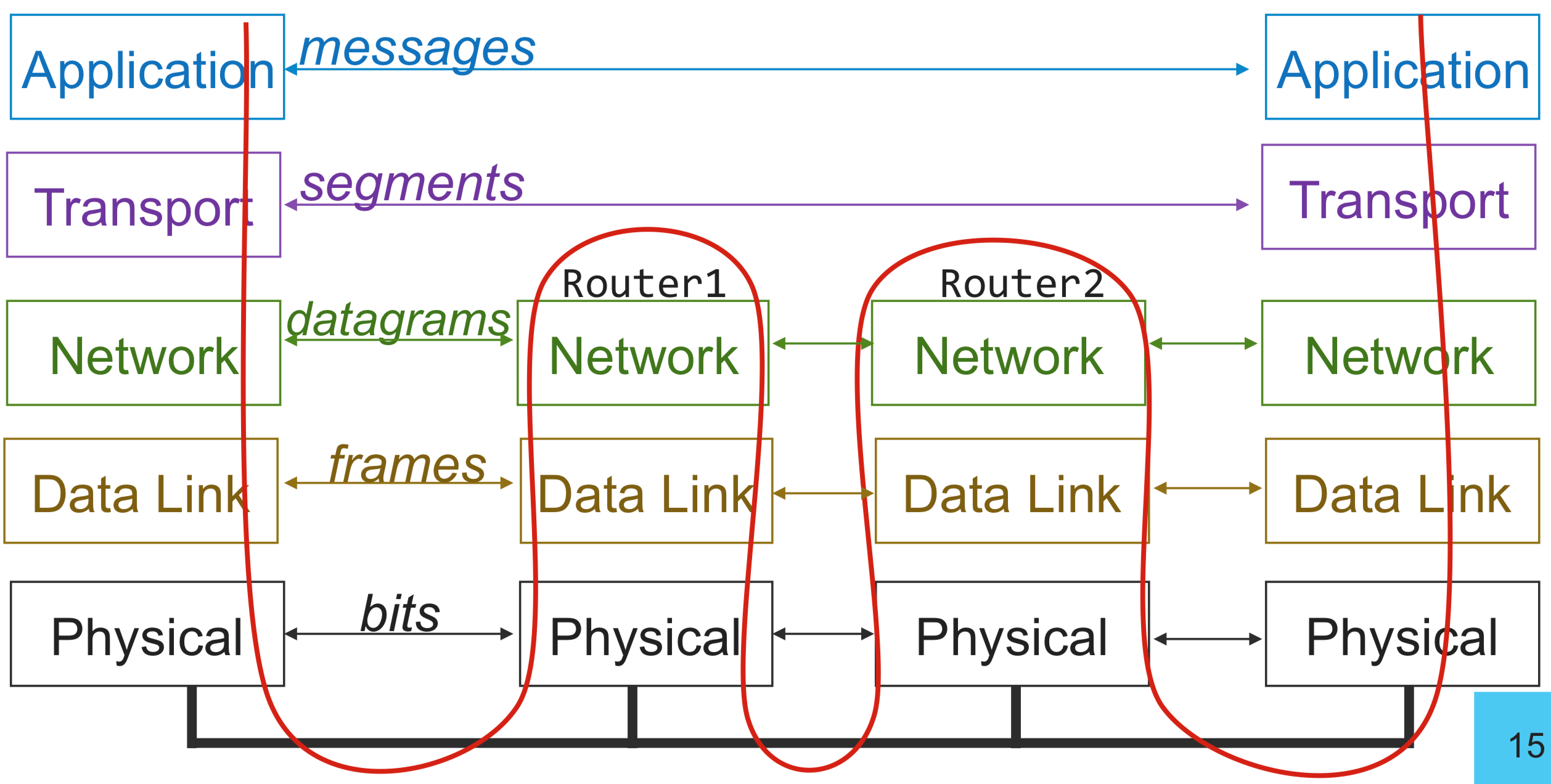 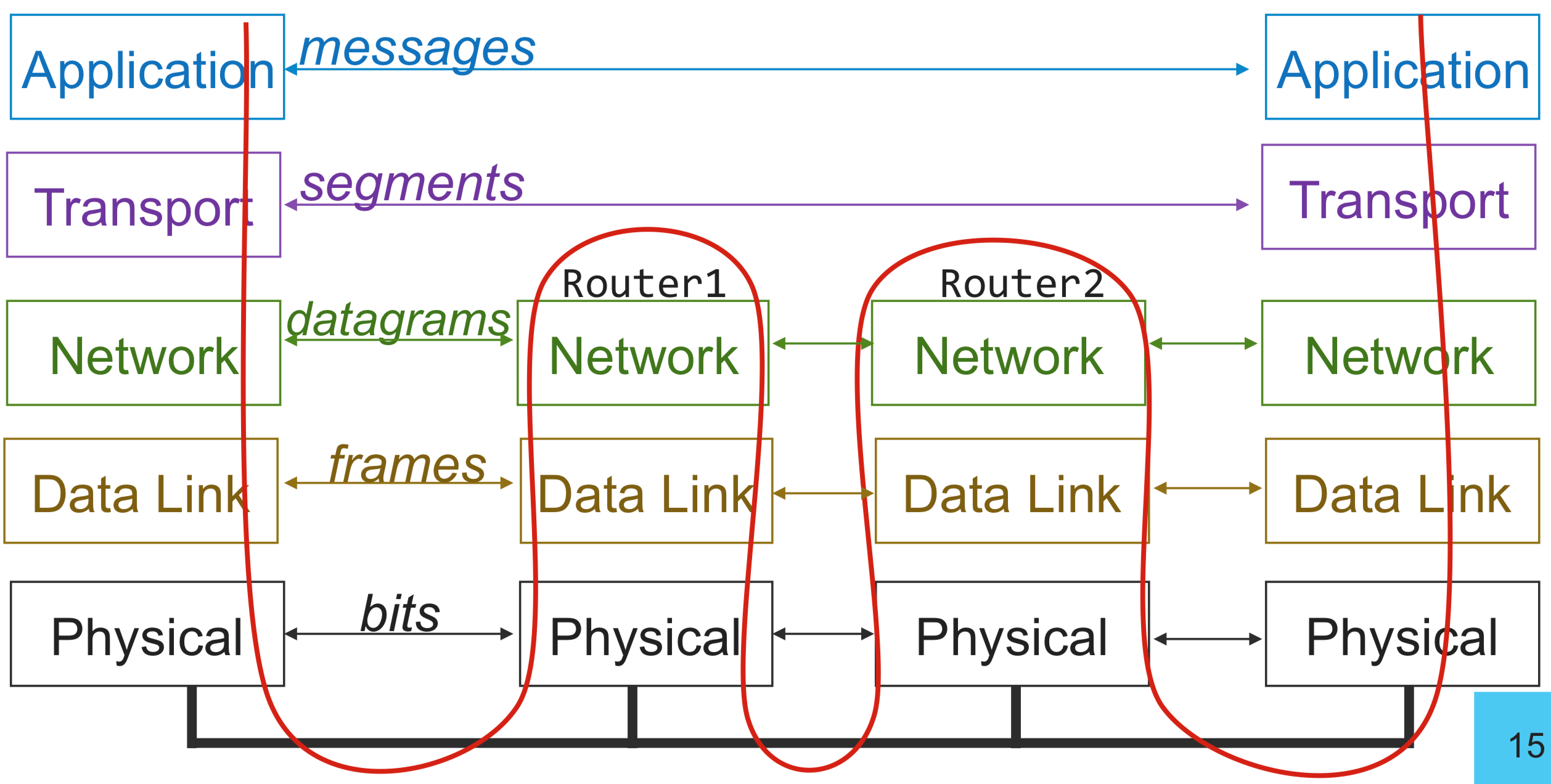 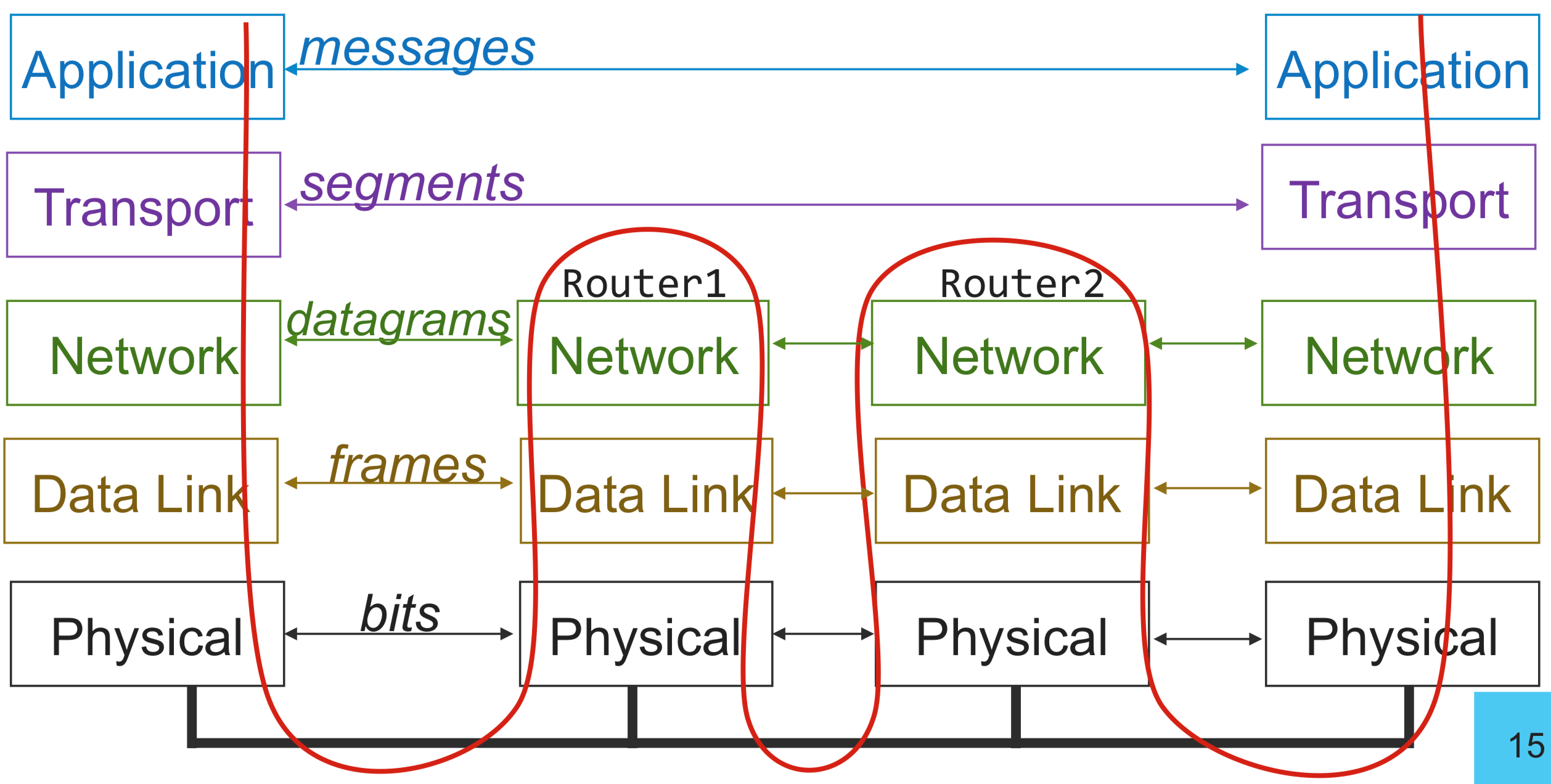 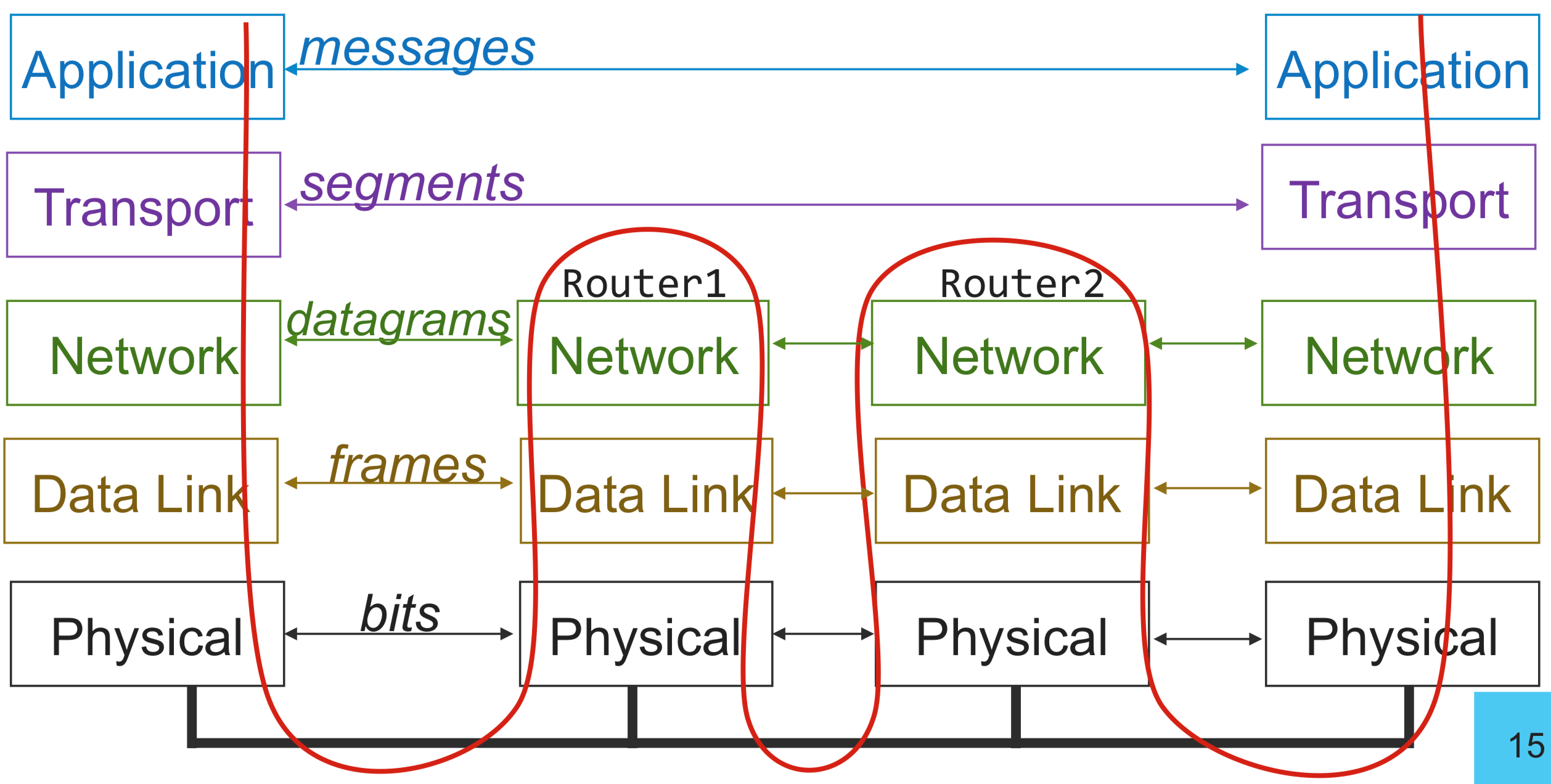 Basic Network Abstraction
A process can create "endpoints" to talk to other processes (possibly on other machines)
Each endpoint has a unique address

A message is a byte array
Processes can:
send messages on endpoints
receive messages on endpoints
(1) IP Addresses
32-bit IP addresses are stored in an IP address struct
IP addresses are always stored in memory in network byte order (big-endian byte order)
True in general for any integer transferred in a packet header from one machine to another.
E.g., the port number used to identify an Internet connection.
/* Internet address structure */
struct in_addr {
    uint32_t  s_addr; /* network byte order (big-endian) */
};
Warning! TCP/IP uses big-endian byte order for any integer data item
use ntohl and htonl to convert between network byte order and host byte order
Dotted Decimal Notation
By convention, each byte in a 32-bit IP address is represented by its decimal value and separated by a period
IP address: 0x8002C2F2 = 128.2.194.242

Use getaddrinfo and getnameinfo functions to convert between IP addresses and dotted decimal format.
Sockets
What is a socket?
IP address  + port
To the kernel, a socket is an endpoint of communication
To an application, a socket is a file descriptor that lets the application read/write from/to the network
Note: All Unix I/O devices, including networks, are modeled as files
Clients and servers communicate with each other by reading from and writing to socket descriptors



The main distinction between regular file I/O and socket I/O is how the application “opens” the socket descriptors
Client
Server
clientfd
serverfd
Sockets Interface
Set of system-level functions used in conjunction with Unix I/O to build network applications. 

Created in the early 80’s as part of the original Berkeley distribution of Unix that contained an early version of the Internet protocols.

Available on all modern systems	
Unix variants, Windows, OS X, IOS, Android, ARM
sendto()
recvfrom()
recvfrom()
sendto()
close
close
Sockets Interface (UDP)
1. Start server
getaddrinfo
2. Start client
getaddrinfo
socket
socket
bind
3. Exchange
data
Client / Server
Session
4. Stop sending messages
5. Stop 
accepting 
messages
Host and Service Conversion: getaddrinfo
getaddrinfo is the modern way to convert string representations of hostnames, host addresses, ports, and service names to socket address structures. 
Replaces obsolete gethostbyname and getservbyname funcs.

Advantages:
Reentrant (can be safely used by threaded programs).
Allows us to write portable protocol-independent code
Works with both IPv4 and IPv6

Disadvantages
Somewhat complex
Fortunately, a small number of usage patterns suffice in most cases.
Sockets Interface: socket
Clients and servers use the socket function to create a socket descriptor:

Example:





Protocol specific! Best practice is to use getaddrinfo to generate the parameters automatically, so that code is protocol independent.
int socket(int domain, int type, int protocol)
int clientfd = Socket(AF_INET, SOCK_STREAM, 0);
Indicates that we are using 32-bit IPV4 addresses
Indicates that the socket will be the end point of a connection
Socket Address Structures
Internet-specific socket address:
Must cast (struct sockaddr_in *) to (struct sockaddr *) for functions that take socket address arguments.
struct sockaddr_in  { 
  uint16_t        sin_family;  /* Protocol family (always AF_INET) */ 
  uint16_t        sin_port;    /* Port num in network byte order */ 
  struct in_addr  sin_addr;    /* IP addr in network byte order */ 
  unsigned char   sin_zero[8]; /* Pad to sizeof(struct sockaddr) */ 
};
sin_addr
sin_port
0
0
0
0
0
0
0
0
AF_INET
sa_family
sin_family
Family Specific
Sockets Interface: bind
A server uses  bind to ask the kernel to associate the server’s socket address with a socket descriptor:


The process can read bytes that arrive on the connection whose endpoint is addr by reading from descriptor sockfd.
Similarly, writes to sockfd are transferred along connection whose endpoint is addr.

Best practice is to use getaddrinfo to supply the arguments addr and addrlen.
int bind(int sockfd, SA *addr, socklen_t addrlen);